Celopražská kampaň
Ulice není moje volba
 …
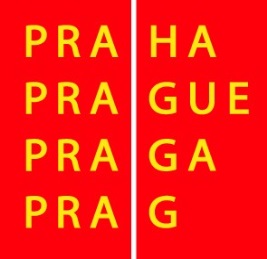 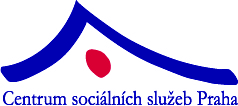 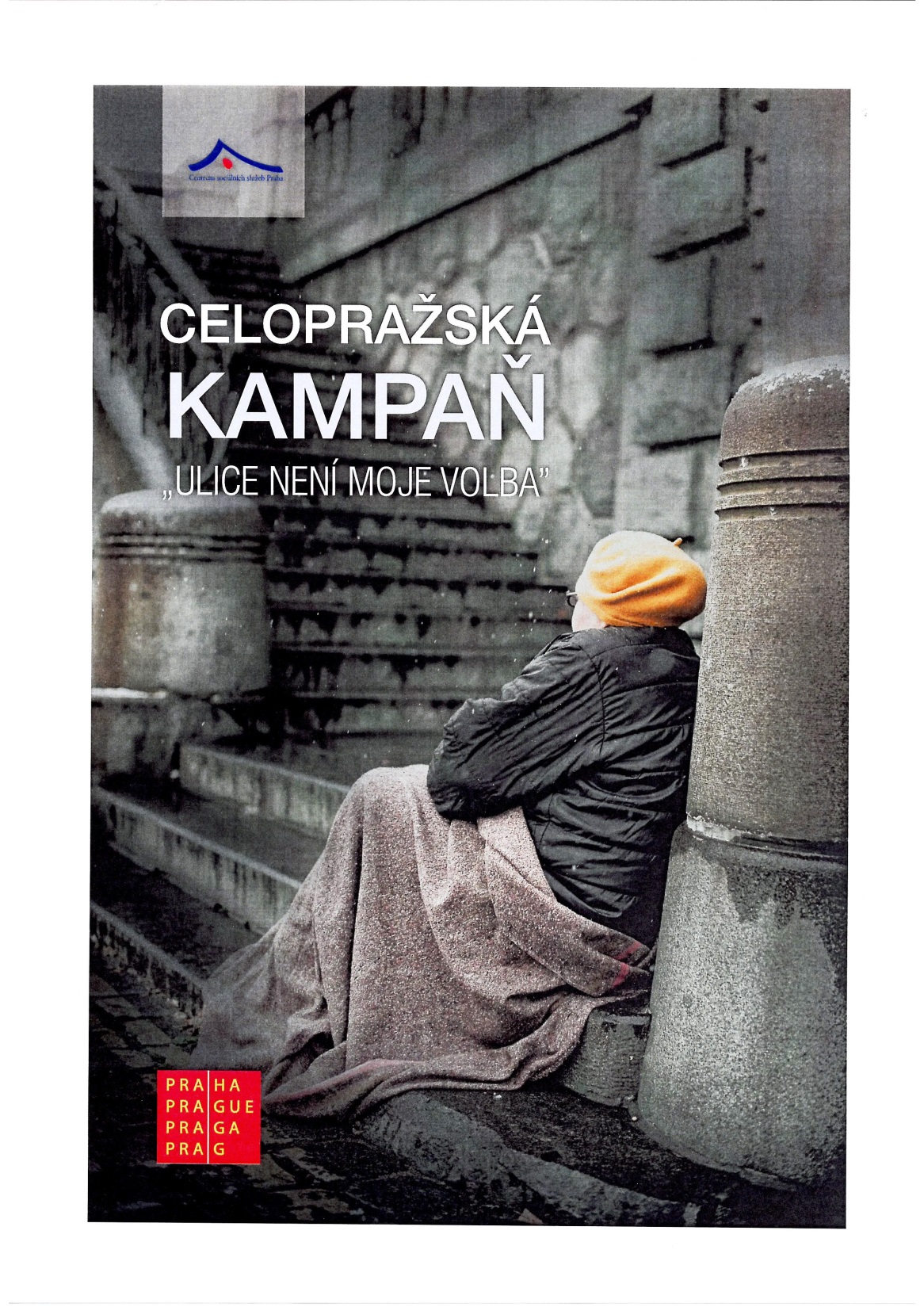 Období kampaně:
11.10. 2016 – 2.1. 2017

Realizátor kampaně:
Hl. m. Praha
Centrum sociálních služeb Praha
Cíl kampaně:
Upozornit Pražany a návštěvníky Prahy na složitou problematiku bezdomovectví
Nevnímat bezdomovectví jen jako celkový negativní fenomén, ale také jako soubor jednotlivých individuálních životních příběhů
Prevence bezdomovectví – může ohrozit kohokoliv z nás
Přijetí veřejné potřeby realizace sociálních služeb pro osoby bez přístřeší
Aktivizace etické složky veřejnosti – lidství, solidarita …
Zvýšení aktivizační složky u osob bez přístřeší pro řešení jejich situace
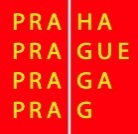 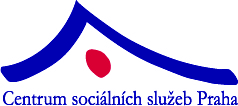 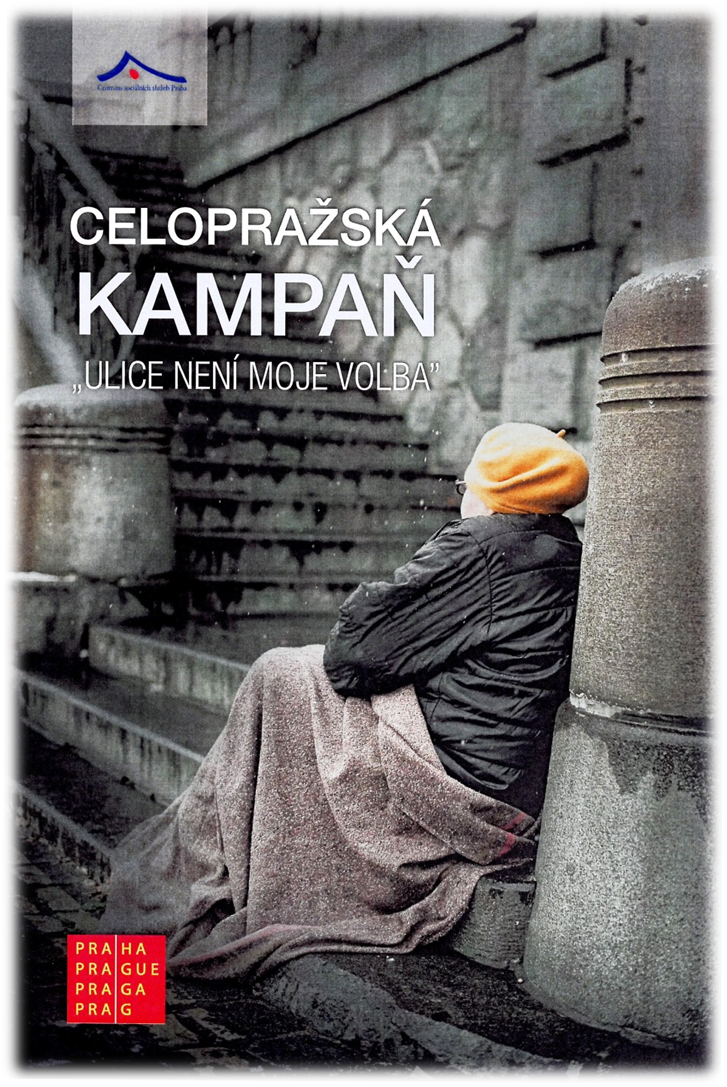 prvky kampaně:
Městský mobiliář
Billboardy
Koncert pod širým nebem 
Putovní výstava
Dokumentární film
Medializace na sociálních sítích
Publikace s příběhy a fotografiemi
Tiskové konference
…


ETAPY kampaně:
11. - 24.10.2016
25.10. - 7.11.2016
8. - 21.11.2016
22.11. - 5.12.2016
6. - 19.12.2016
20.12.2016 - 2.1.2017
ETAPY kampaně 
„Ulice není moje volba …“  
1. + 2. ETAPA – 11.-24.10.2016, 25.10.-7.11.2016
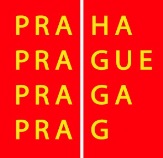 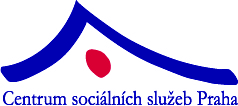 Vtažení veřejnosti do problematiky bezdomovectví

Městský mobiliář, Billboardy, plochy na vozech tramvají  apod.
Zveřejnění fotografií osob bez přístřeší s výzvou k toleranci
„… i takhle žijí lidé … a stále jsou lidmi …“
Tisková konference 17.10.2016
Oslovení veřejnosti mediálně známou tváří kampaně
Koncert pro veřejnost spojený se sbírkou oblečení pro lidi bez domova
Zahájení putovní výstavy autentických fotografií a příběhů lidí bez domova
ETAPY kampaně 
„Ulice není moje volba …“  
3. + 4. ETAPA – 8.-21.11.2016, 22.11.2016-5.12.2016
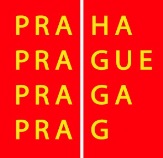 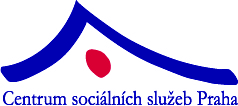 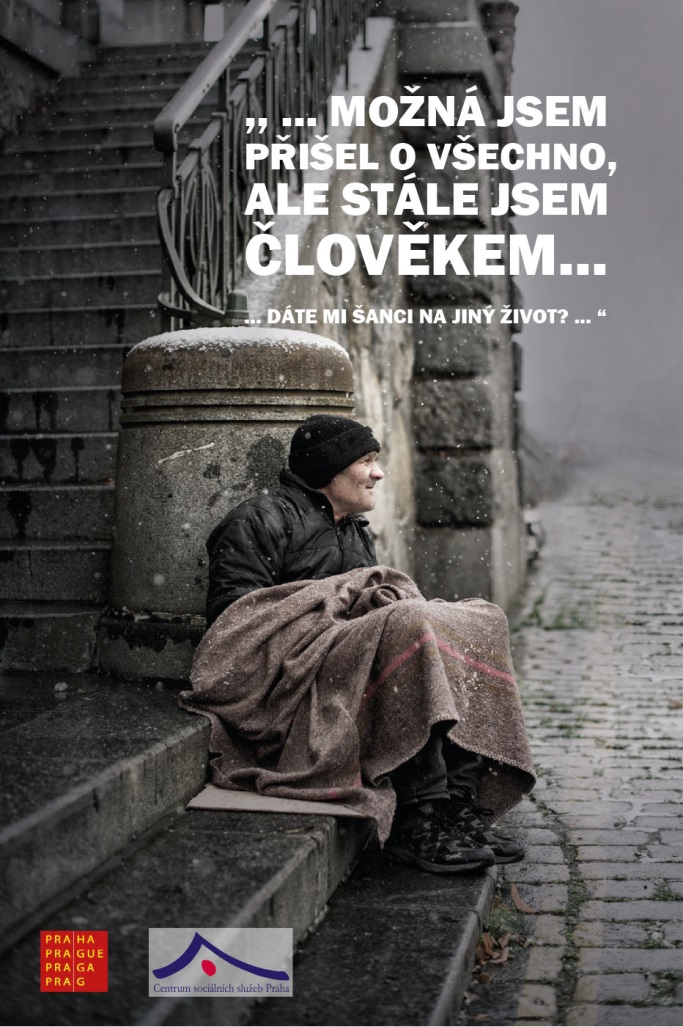 Apel na lidskou solidaritu

Městský mobiliář – doplnění o výzvu k občanům o přijetí a pochopení
„… možná jsem přišel o všechno, ale stále jsem člověkem … dáte mi šanci na jiný život? …“
Kampaň na internetu a sociálních sítích – zveřejnění mediálního spotu ke kampani
Medializace sociálních a dalších souvisejících služeb realizovaných v Praze pro osoby bez přístřeší
Pokračování putovní výstavy autentických fotografií a příběhů lidí bez domova
ETAPY kampaně 
„Ulice není moje volba …“  
5. + 6. ETAPA – 6.-19.12.2016, 20.12.2016-2.1.2017
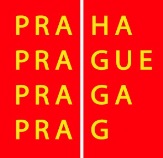 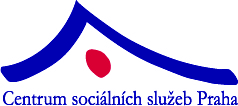 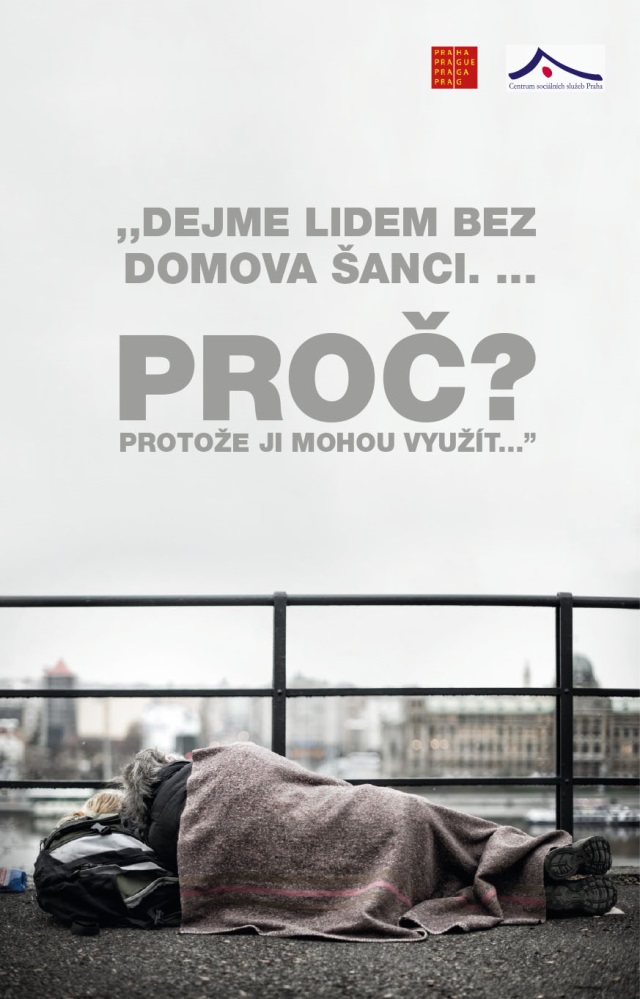 Apel na změnu postoje veřejnosti

Městský mobiliář – doplnění o výzvu k občanům o přijetí a pochopení
„… nerezignovali jsme… dáte nám šanci na změnu? …“
„Dejme lidem bez domova šanci. Proč? Protože ji mohou využít …“
Premiéra dokumentárního filmu ČT o lidech bez domova a jejich snech (14.12.2016 – kino MAT)
Křest publikace s příběhy a fotografiemi osob bez přístřeší
Newsletter CSSP „Jak se žije v azylových domech“
Zhodnocení průběhu kampaně
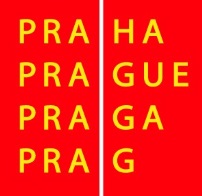 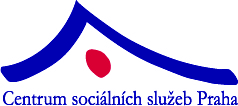 Tvář kampaně:

Bohuš Matuš
„Začínal jsem na ulici …“
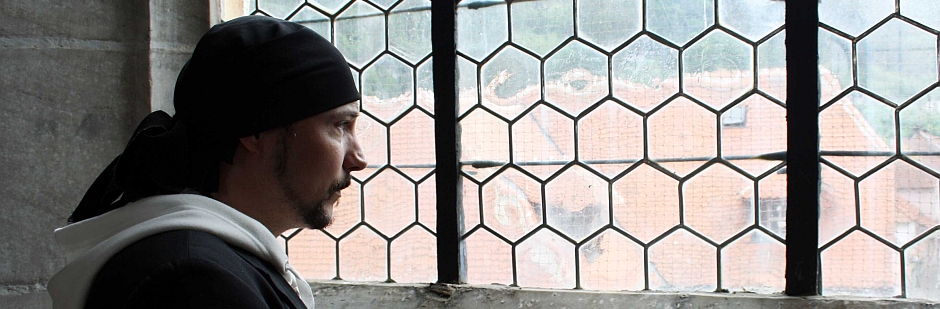 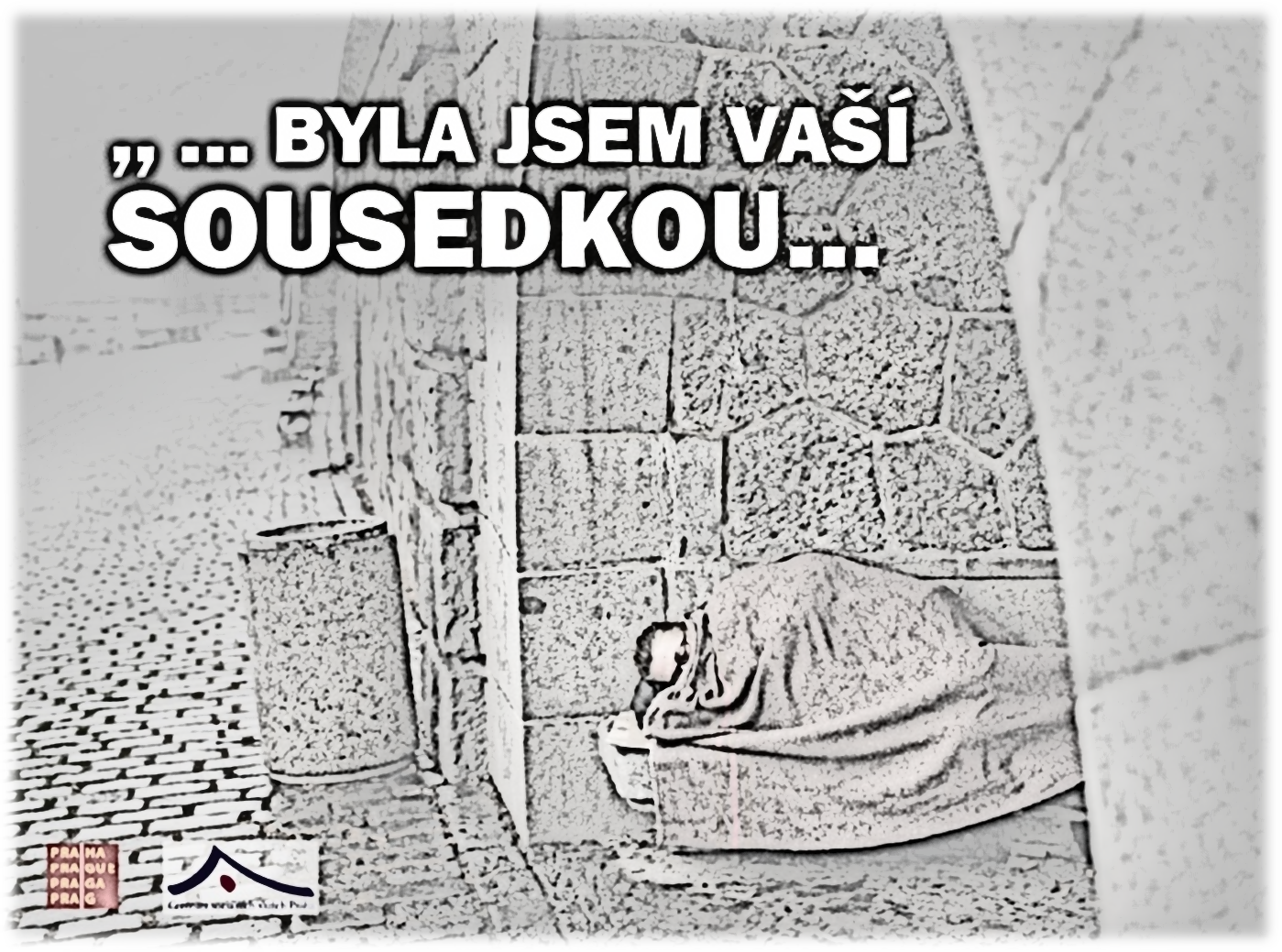 Koncert 
„Ulice není moje volba …“

2.11.2016  16 hod.
Karlovo náměstí, Praha 2
Hlavní účinkující: 
Bohuš Matuš 
a Bohuš Matuš Band

Hosté:
Petr Novák a Agnes
Heidi Janků
Jiří Helekal
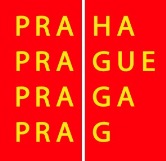 Kampaň „Ulice není moje volba …“ se koná pod záštitou 
radního hl. m. Prahy Daniela Hodka
Koncert se koná pod záštitou starostky Prahy 2 Mgr. Jany Černochové
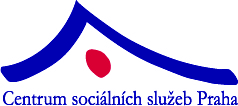 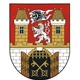 Putovní výstava
„Ulice není moje volba …“

Výstava autentických fotografií a příběhů lidí bez domova
17.10. 2016 – 31.10 2016

Magistrát hl. m. Prahy
Nová radnice – velký zasedací sál a přilehlé chodby
Mariánské náměstí 2
Praha 1 – Staré Město

7.11. 2016 – 31.12. 2016

Hlavní nádraží
Wilsonova 300/8
Praha
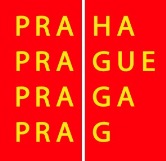 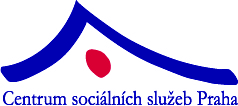 Kampaň „Ulice není moje volba …“ se koná pod záštitou  radního hl. m. Prahy Daniela Hodka
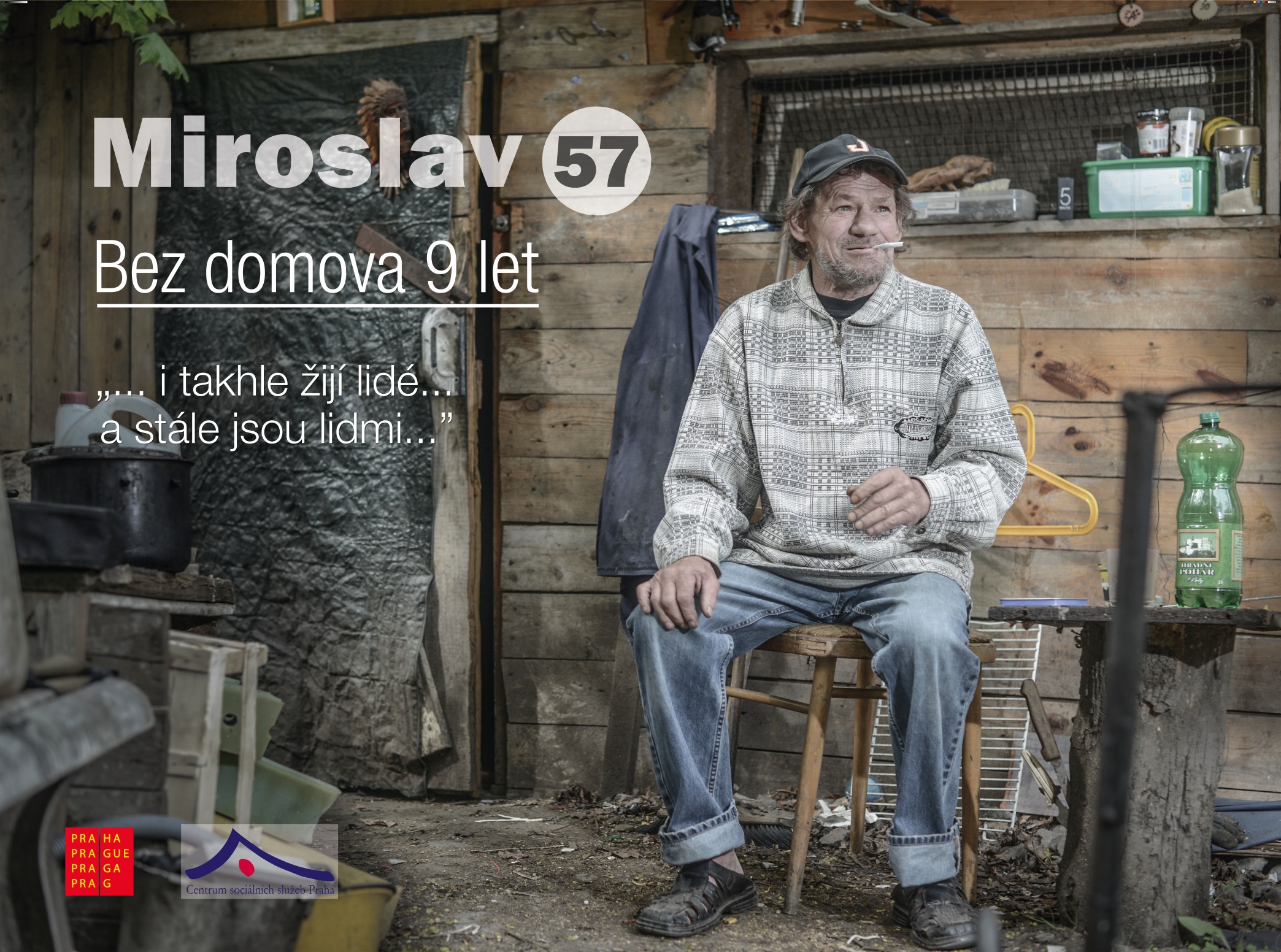 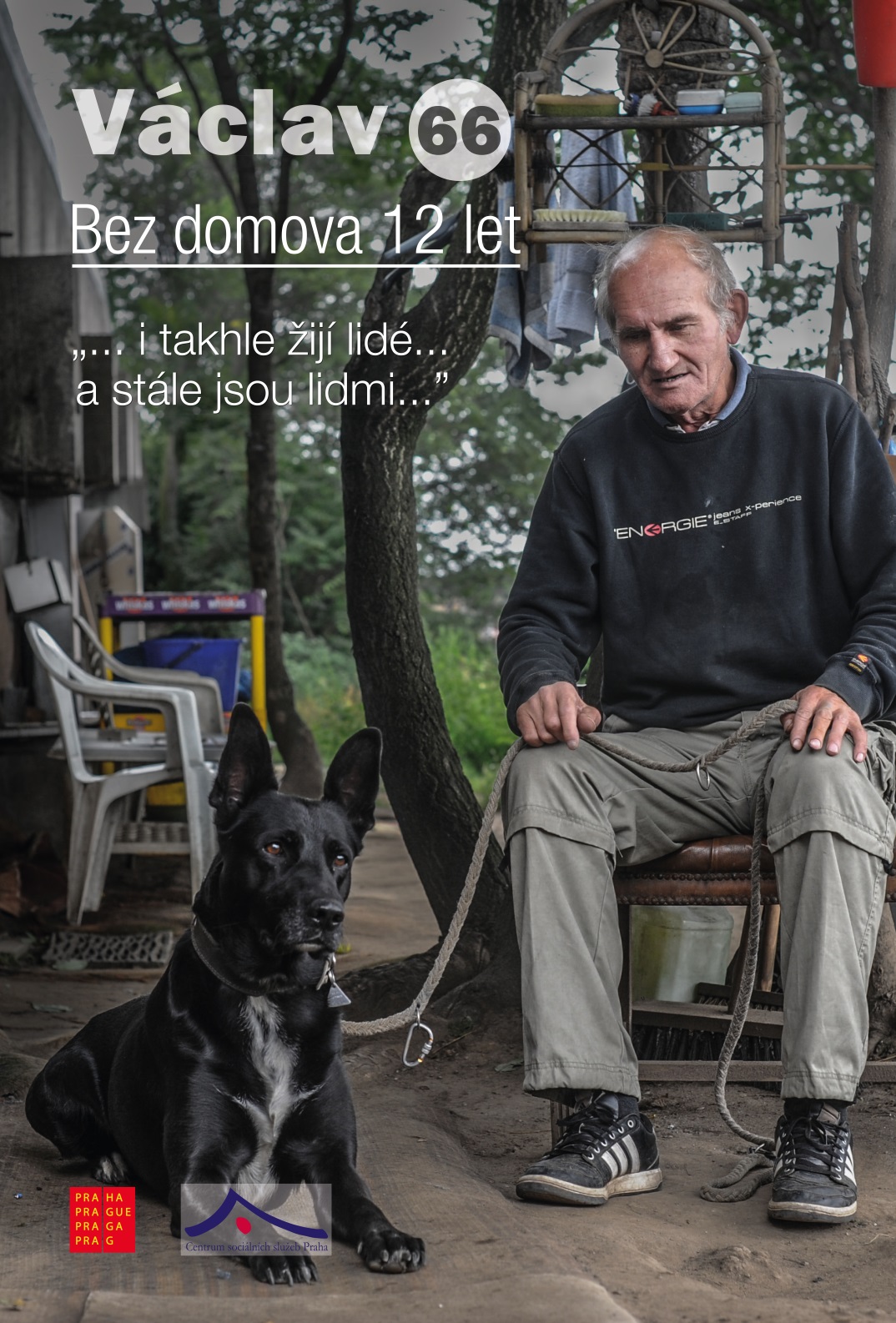 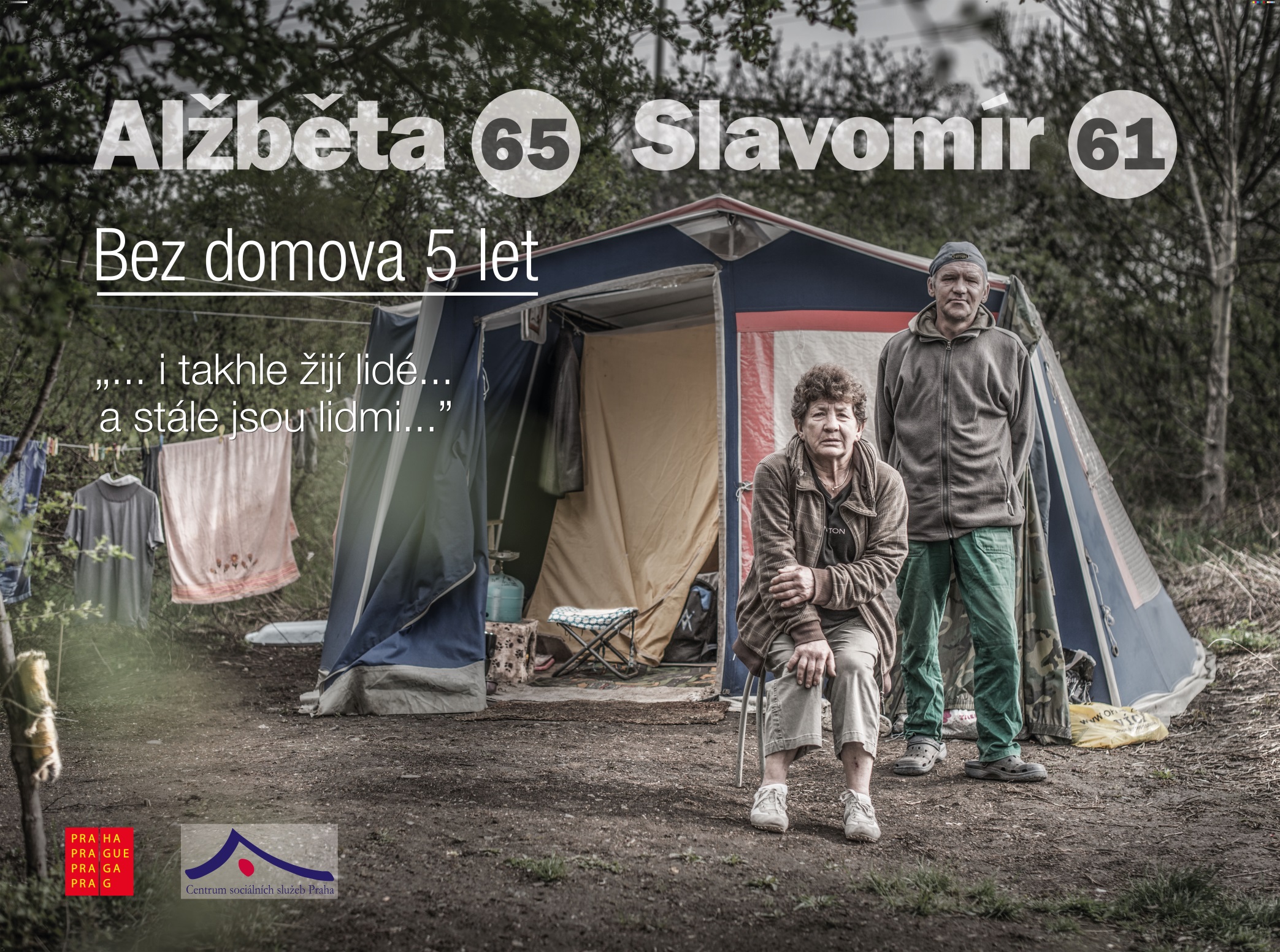 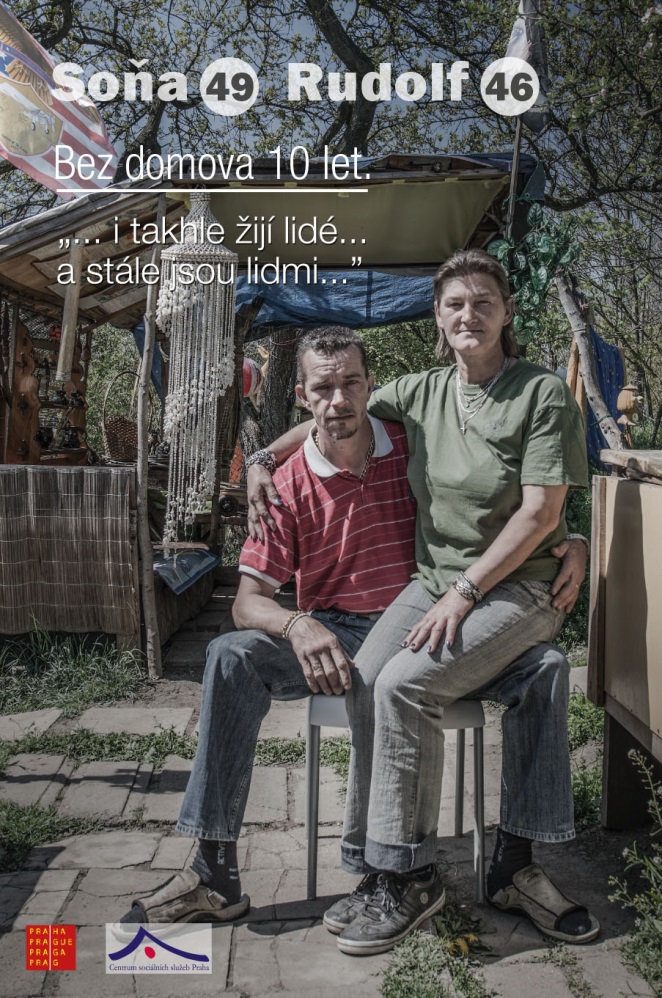 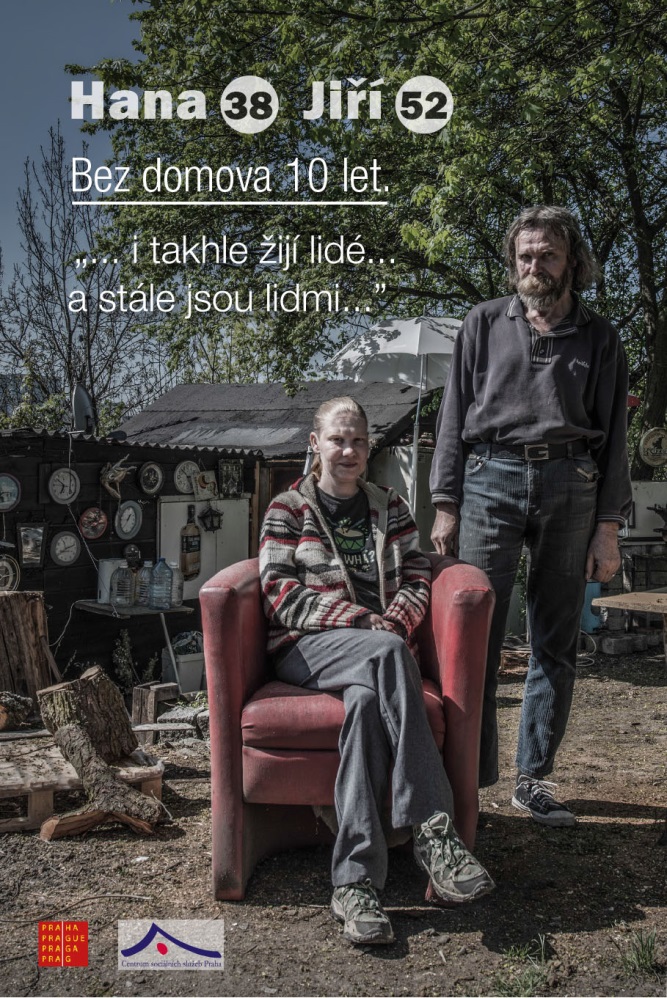 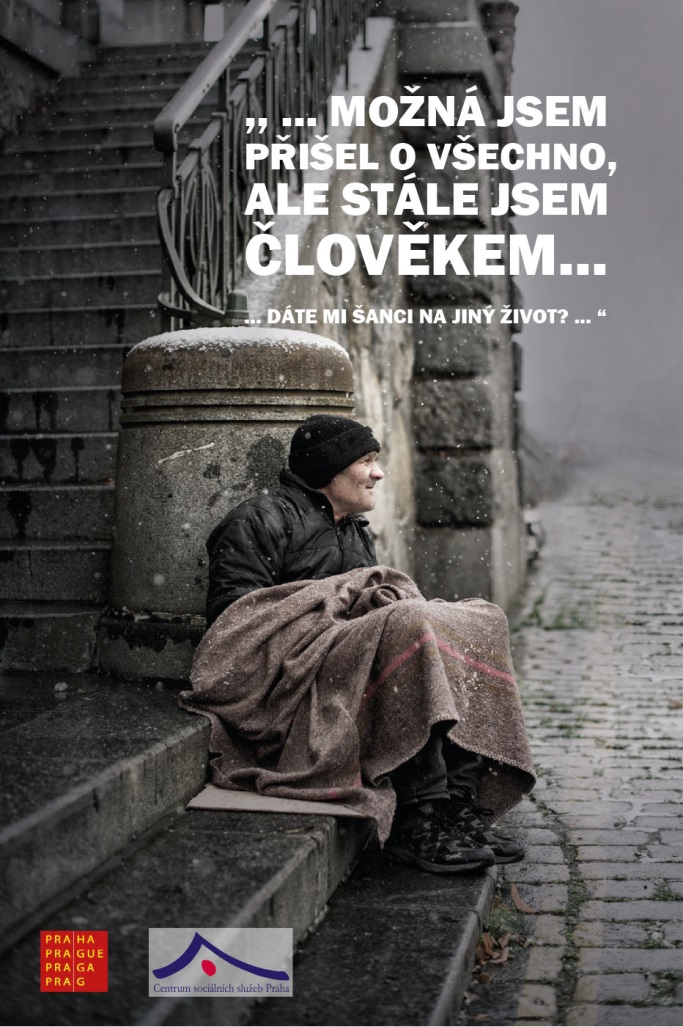 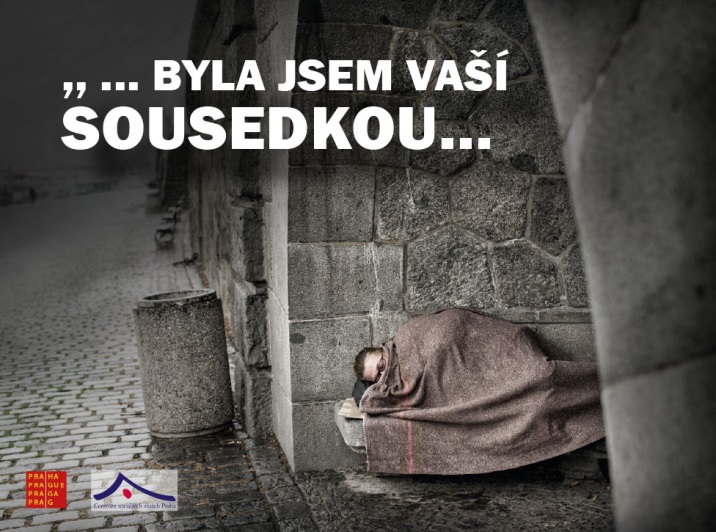 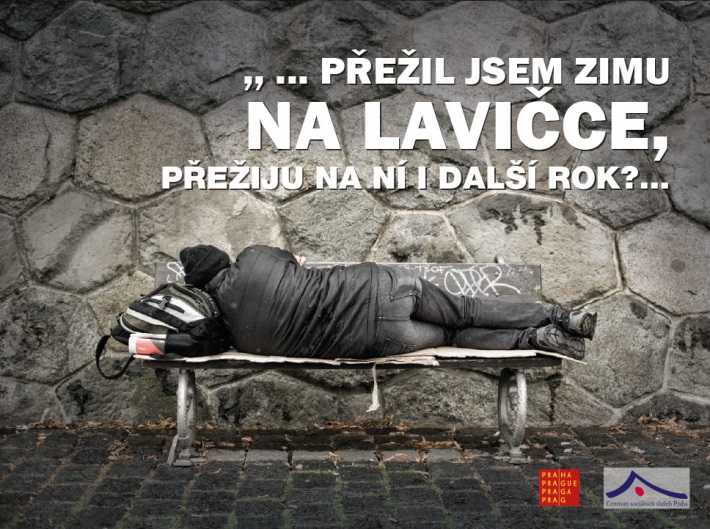 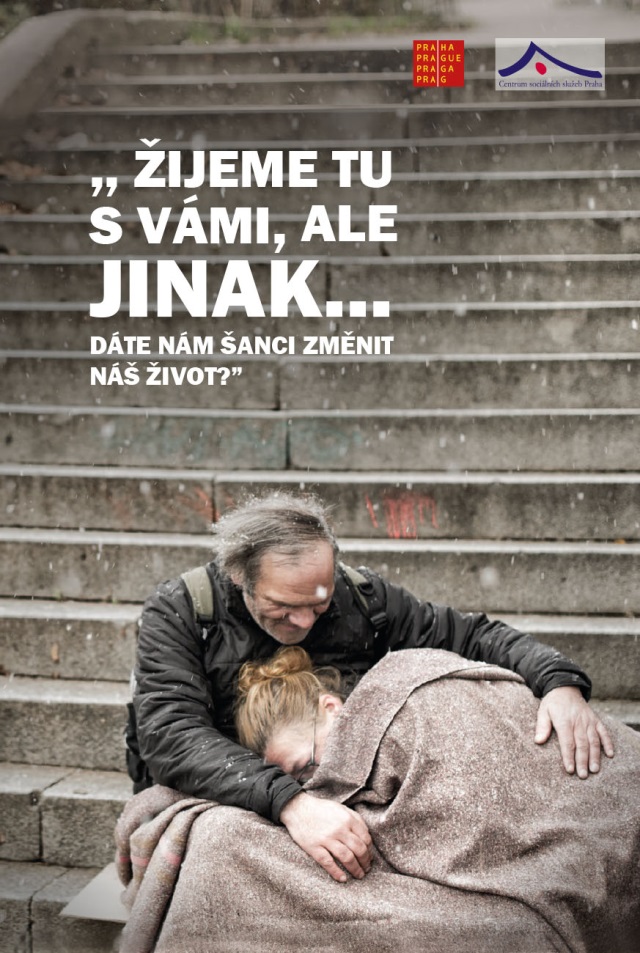 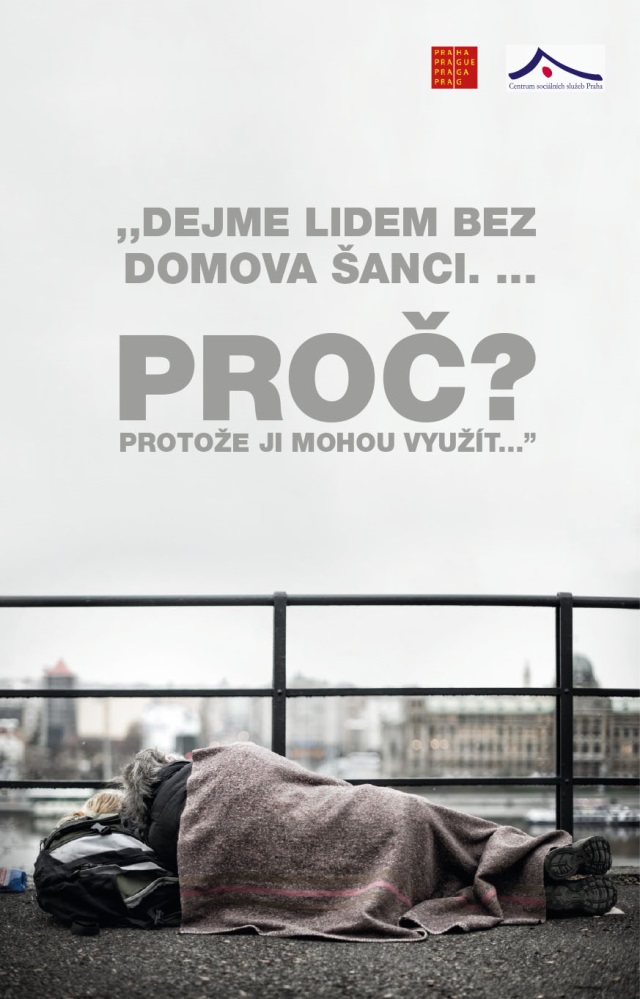